ВИДЫ ИГРУШЕК
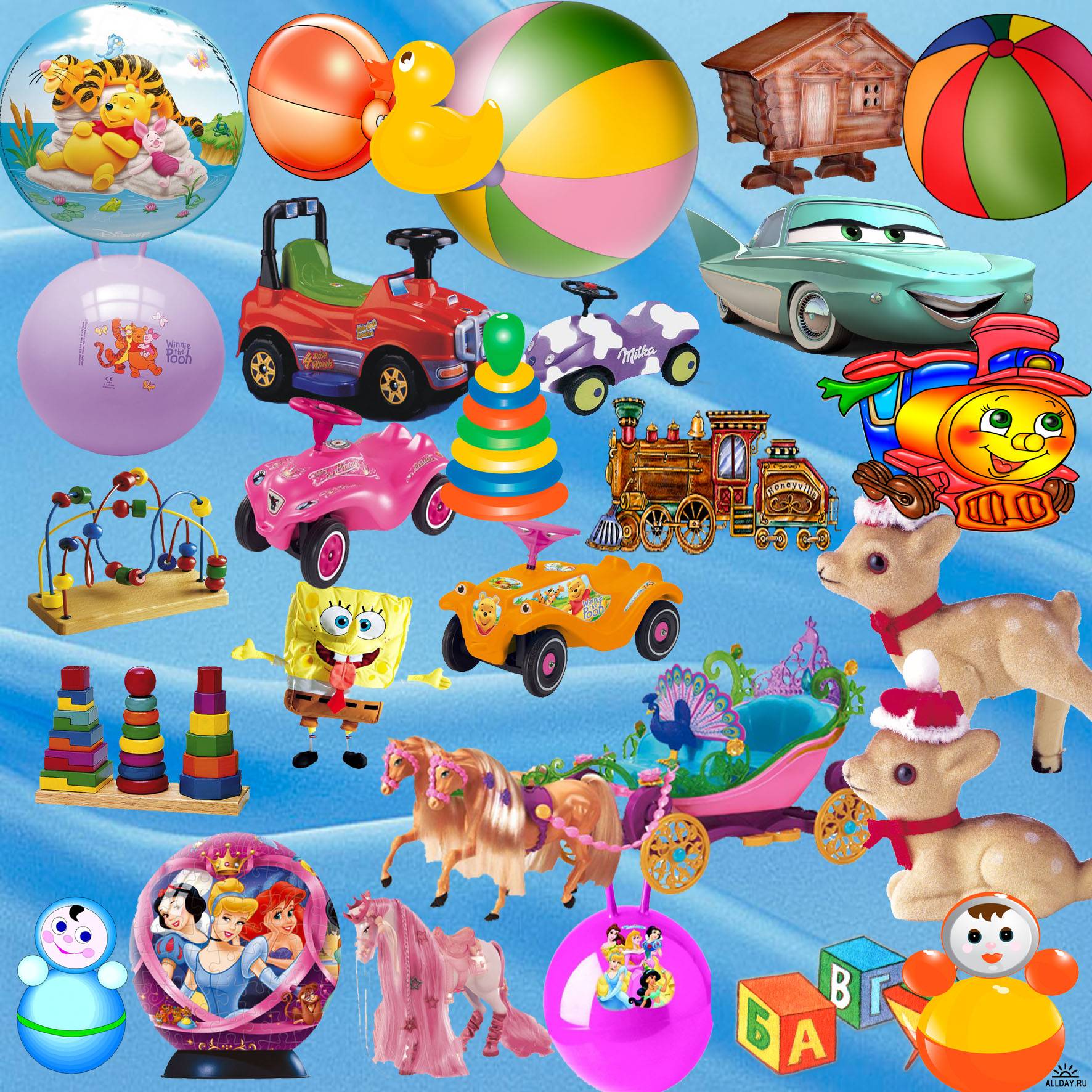 Сюжетные или образные игрушки
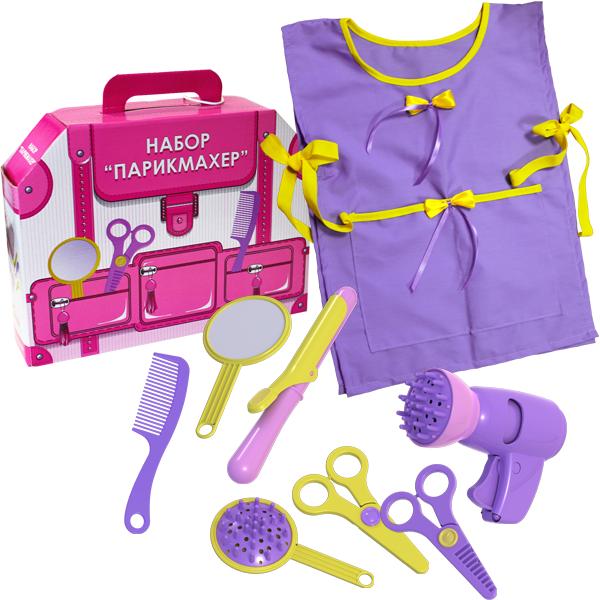 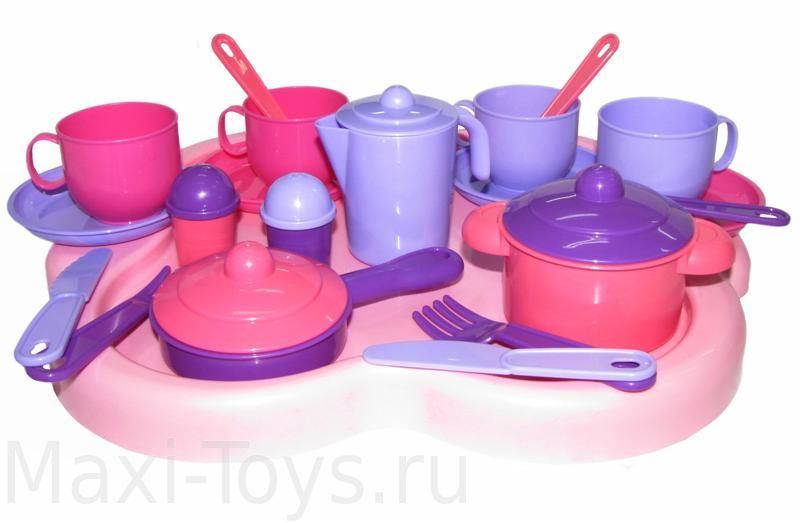 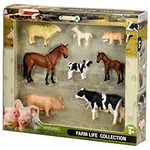 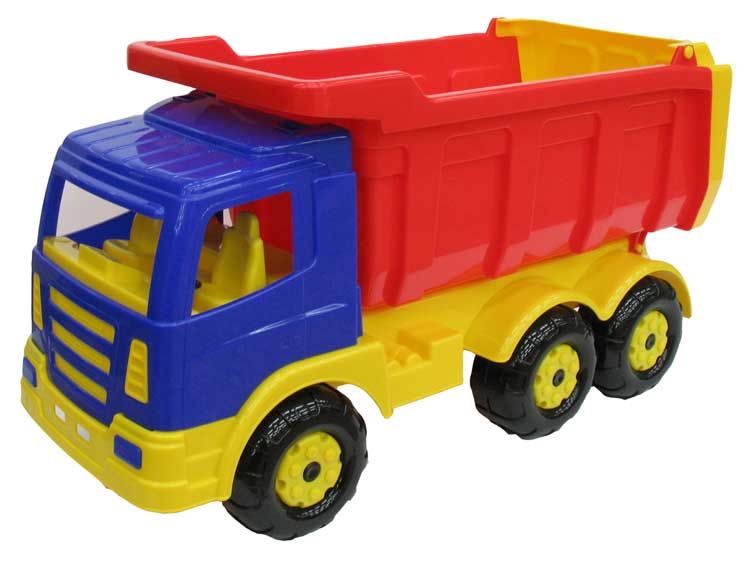 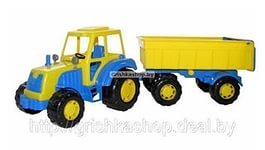 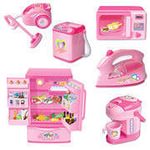 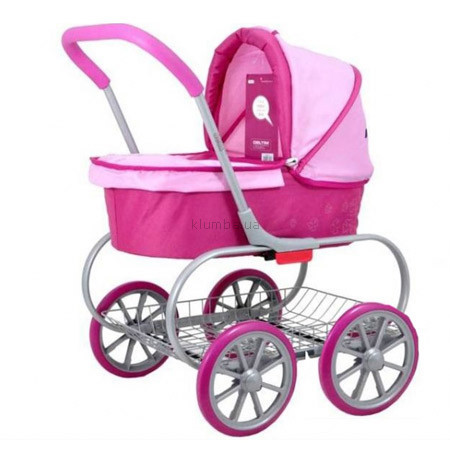 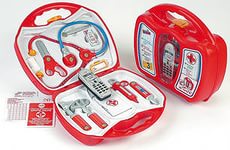 Технические игрушки
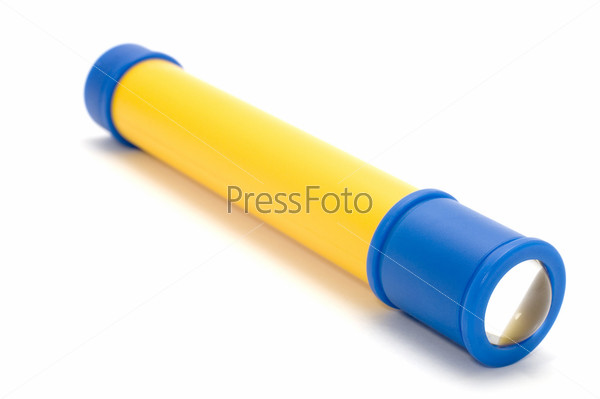 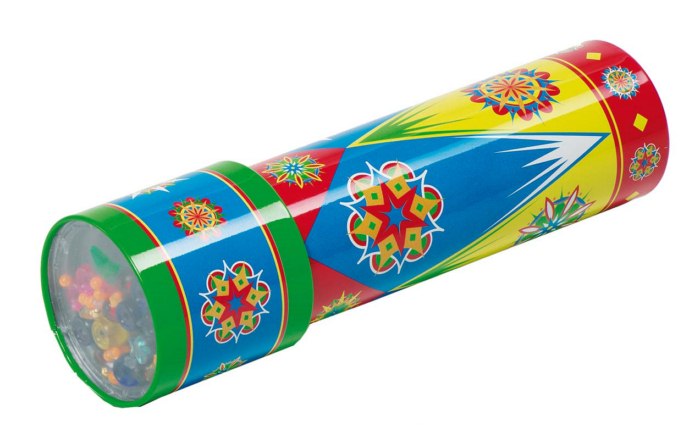 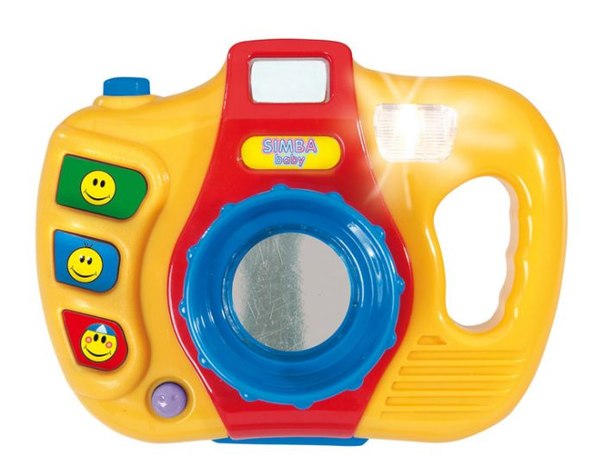 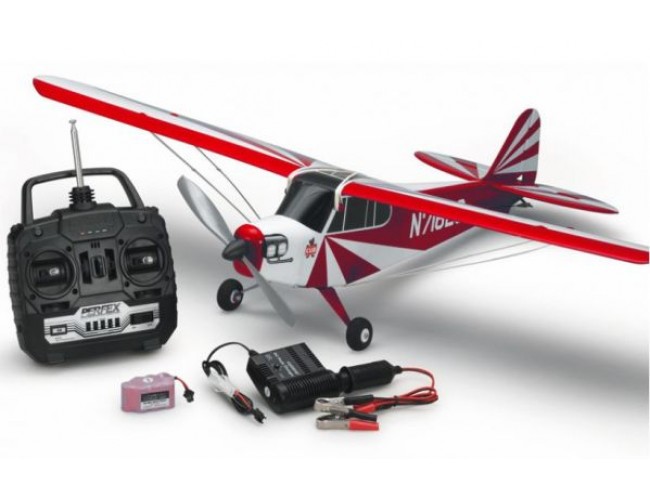 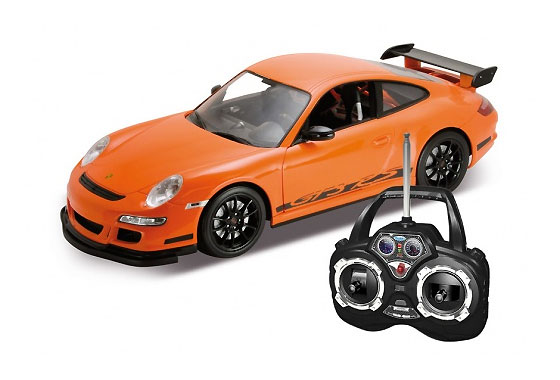 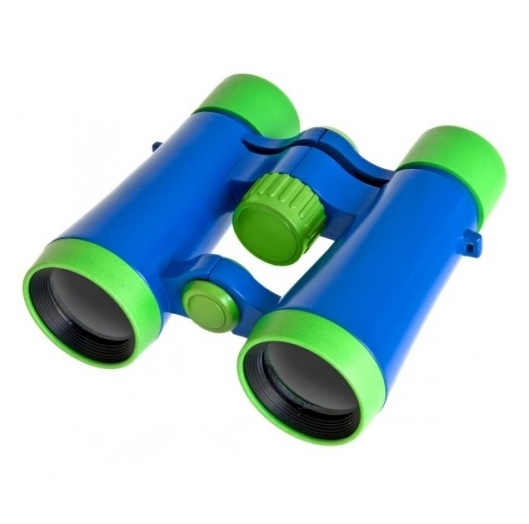 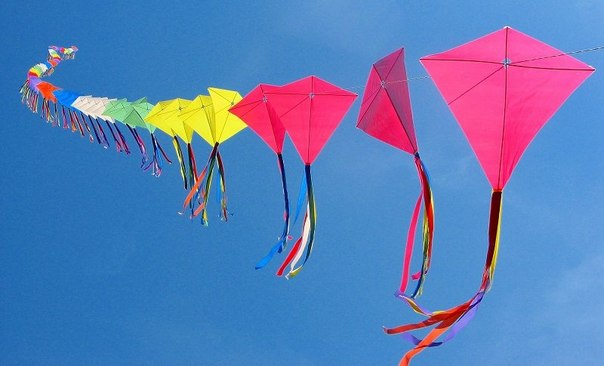 Спортивные игрушки
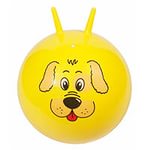 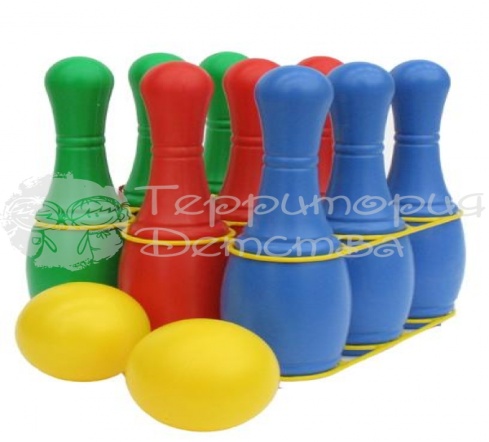 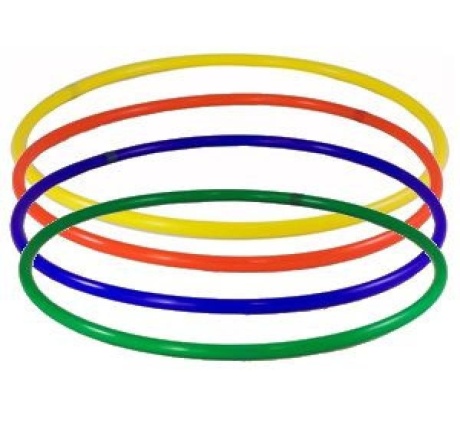 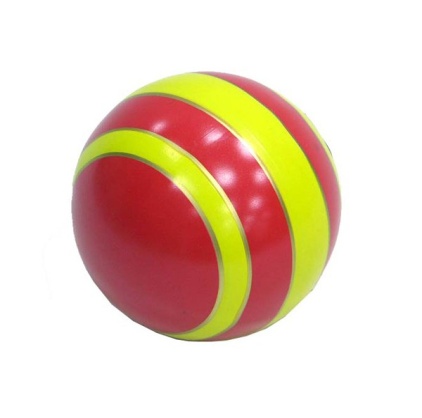 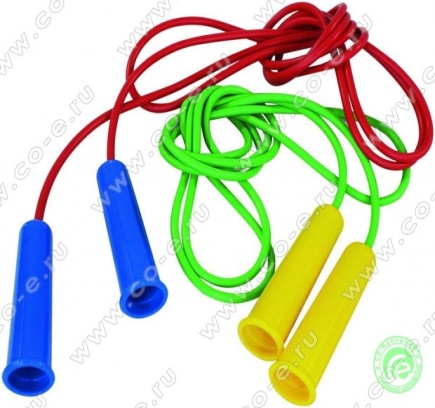 Музыкальные игрушки
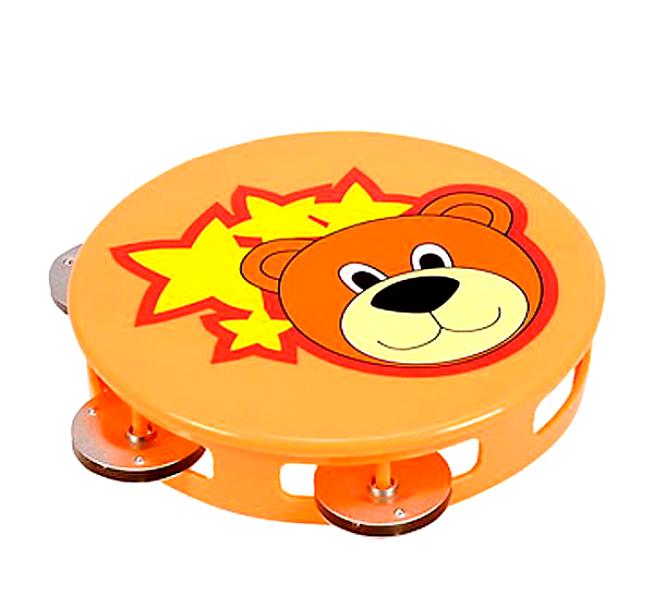 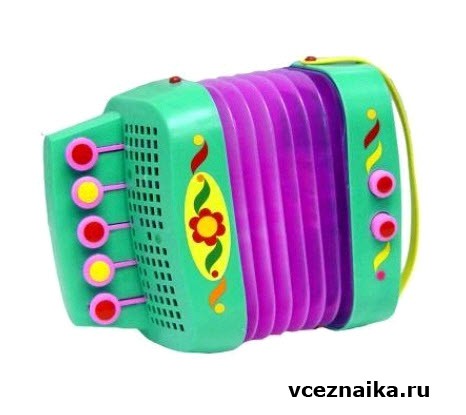 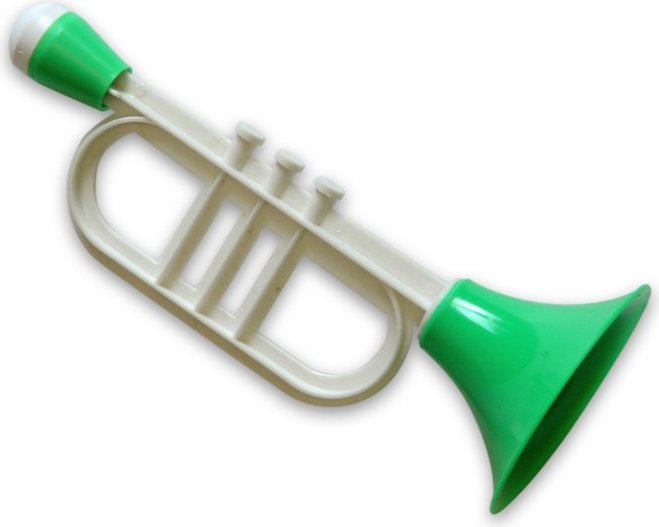 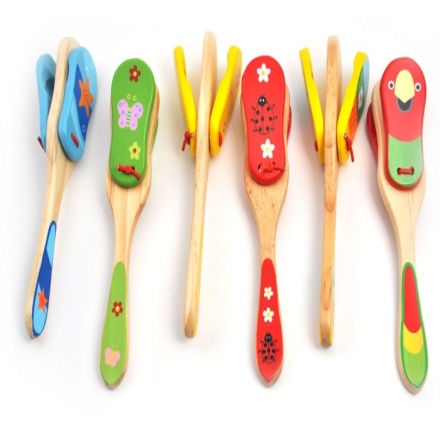 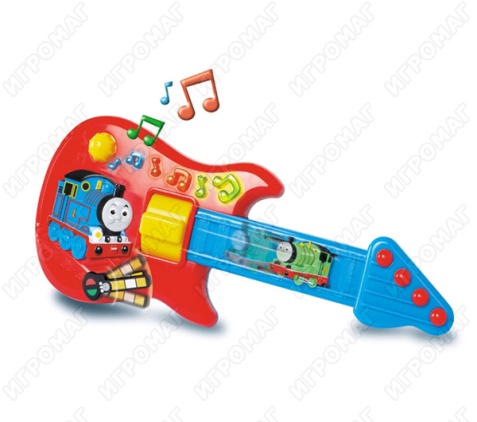 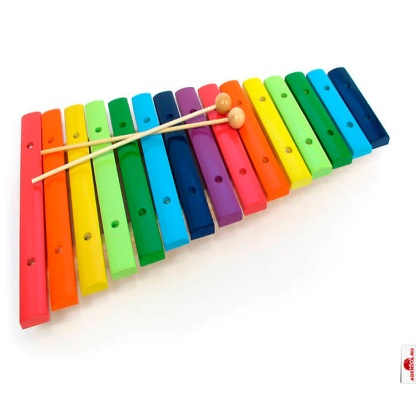 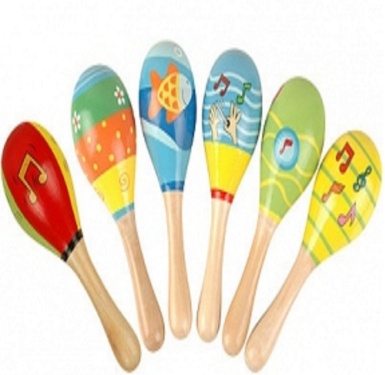 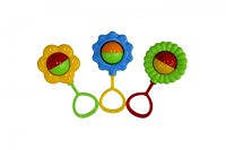 Театральные игрушки
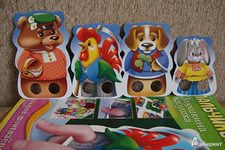 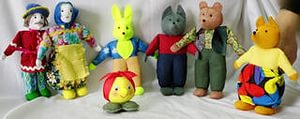 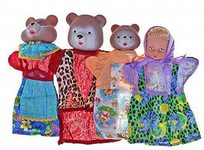 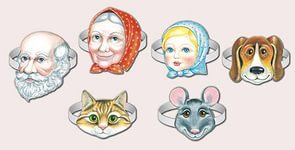 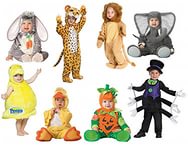 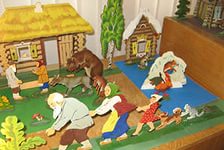 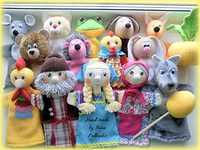 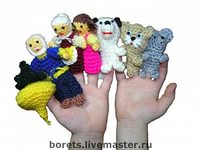 Дидактические игрушки
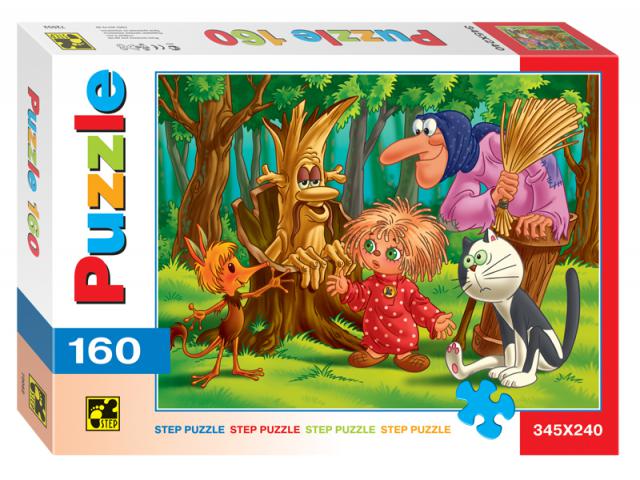 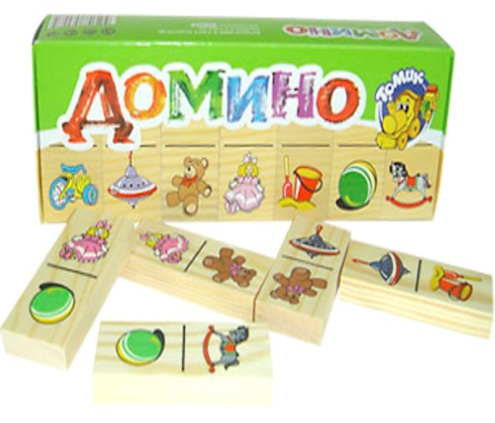 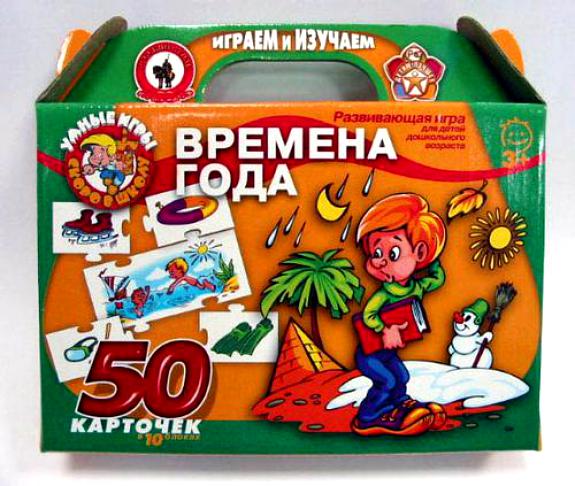 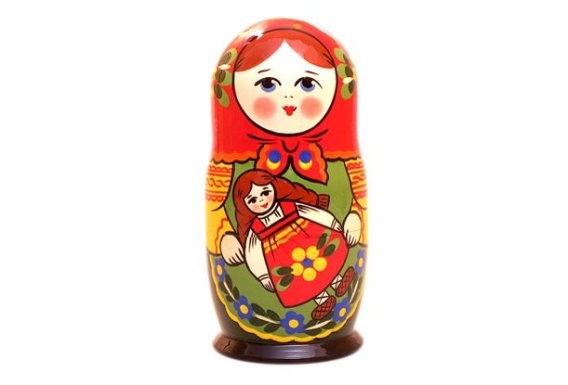 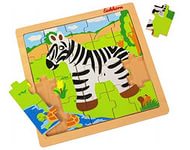 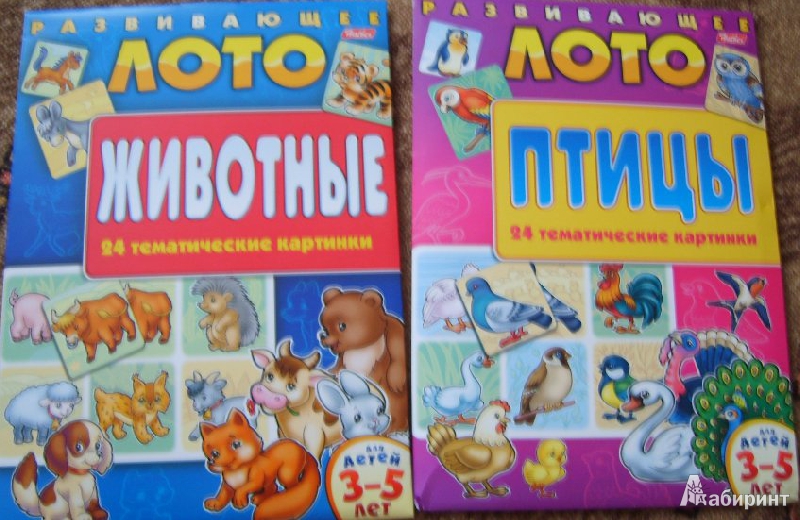 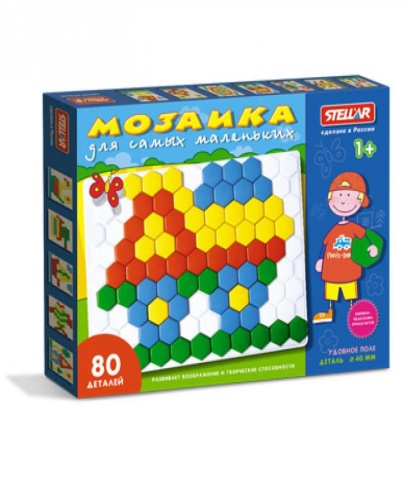 Строительные и конструктивные игрушки
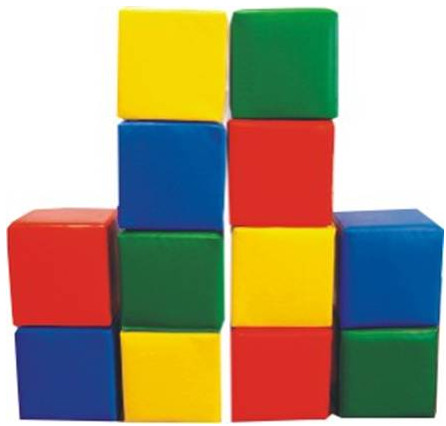 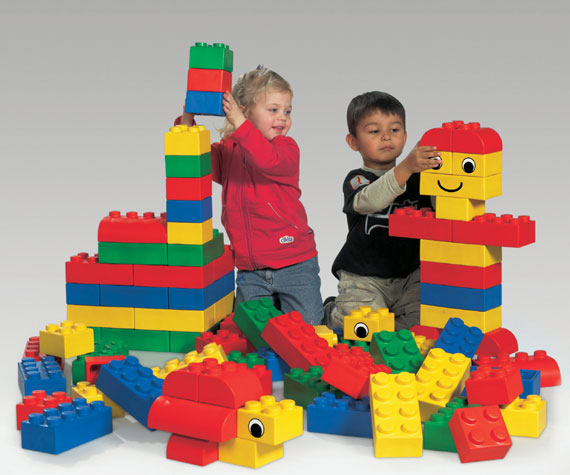 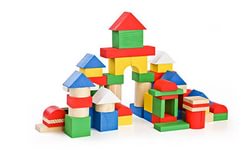 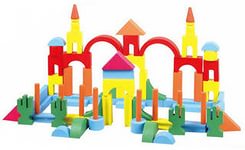 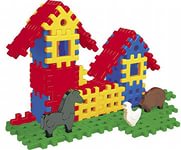 Игрушки-забавы
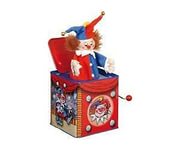 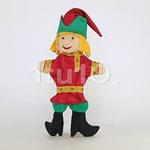 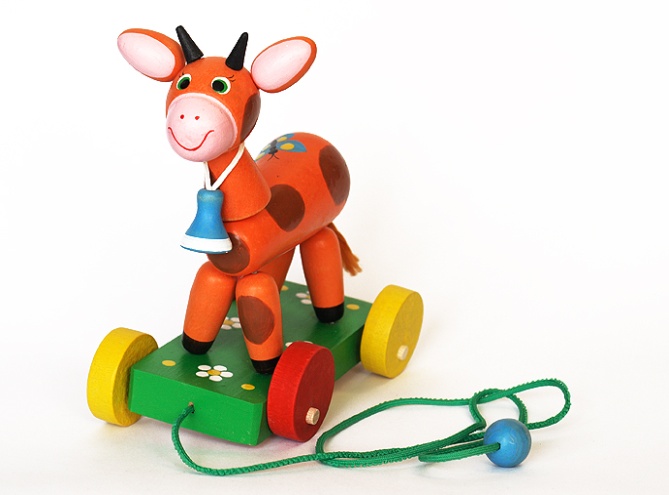 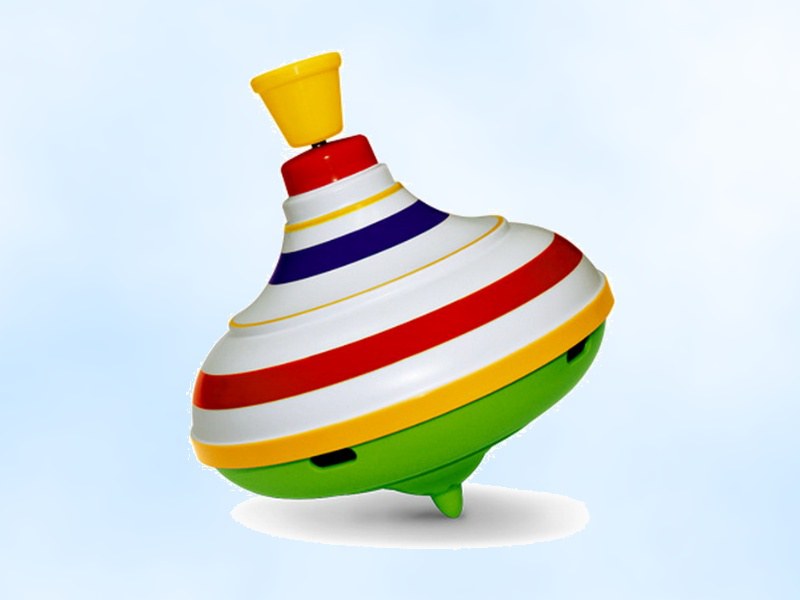 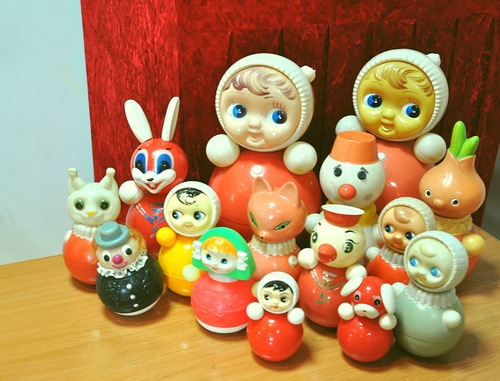 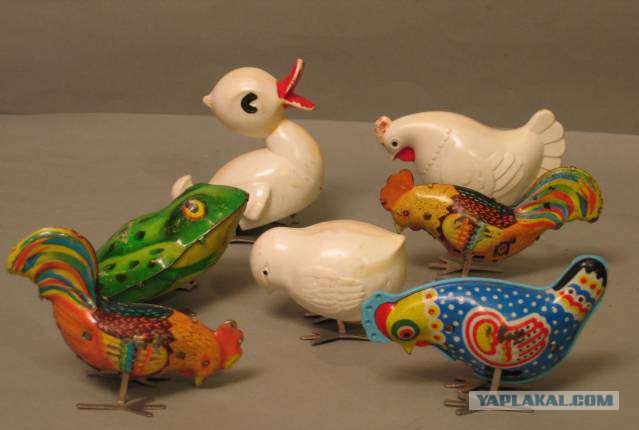 СПАСИБО ЗА ВНИМАНИЕ!!!!!